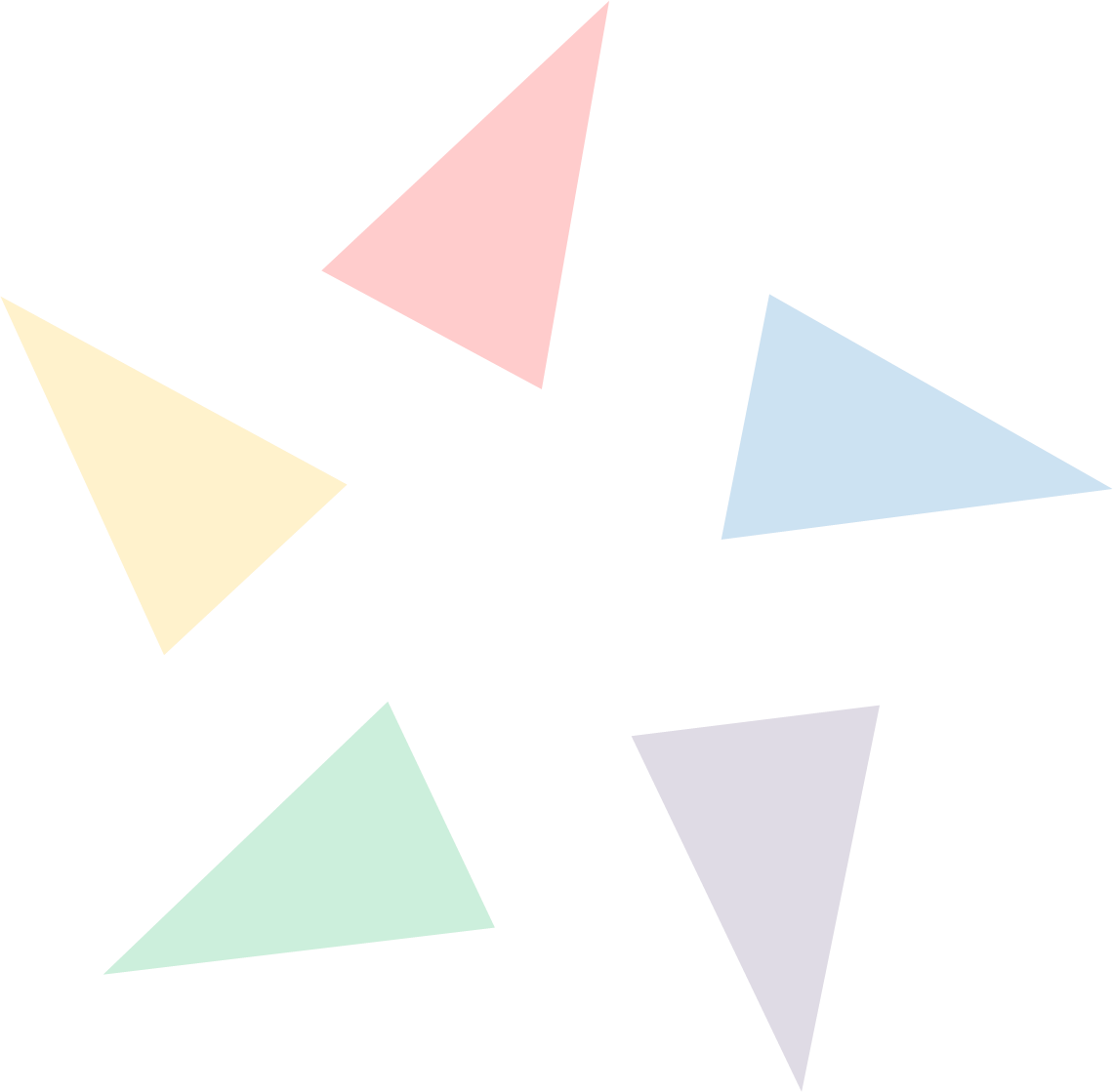 Програма УРБАКТ
Представяне, видове мрежи, покана за добри практики и „зелени“ решения
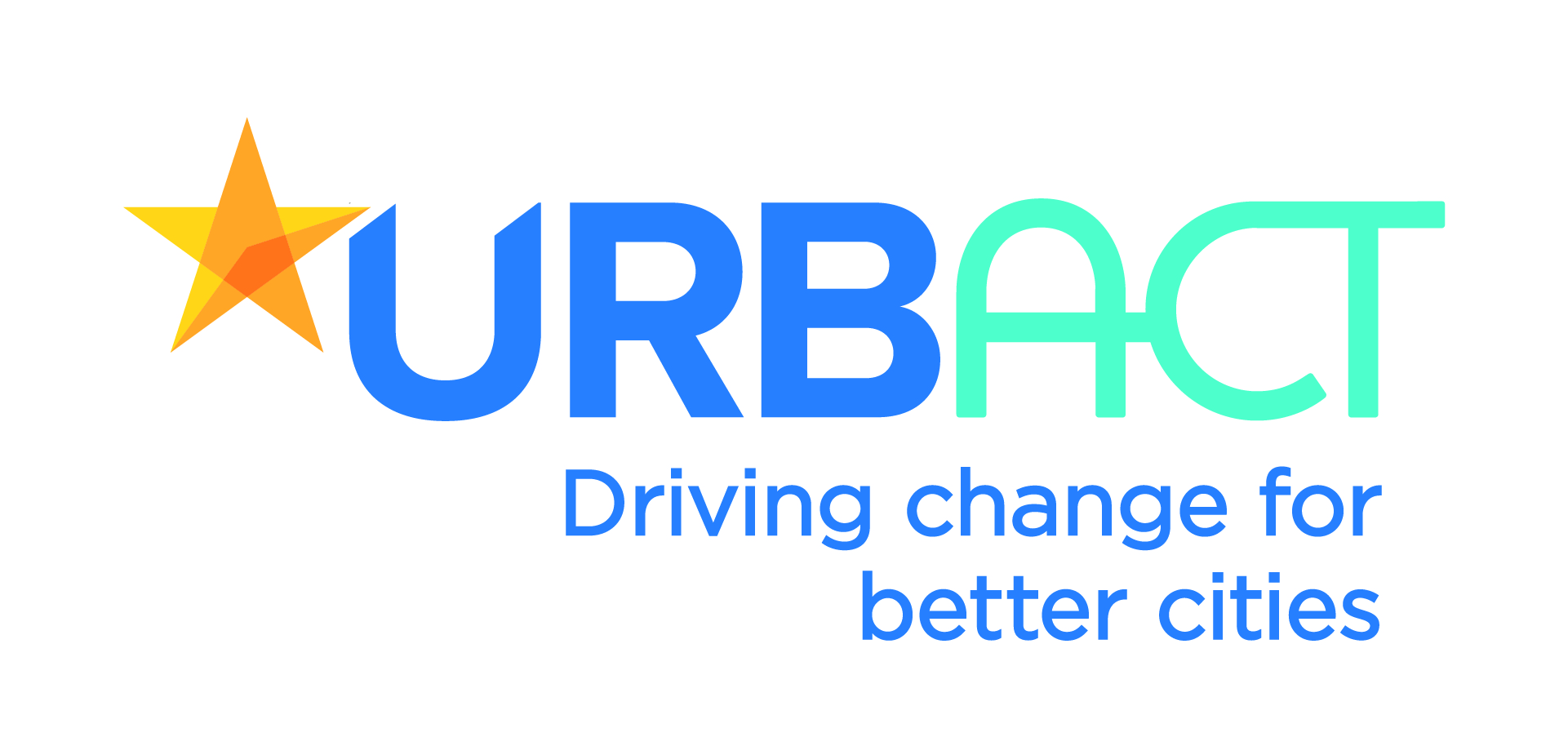 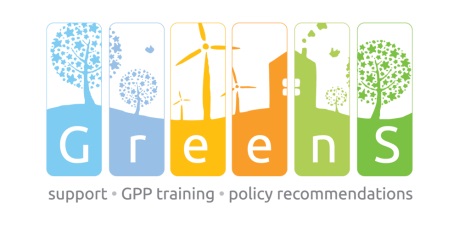 Програма УРБАКТ накратко
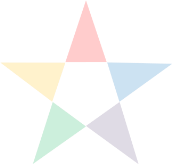 Програма за транстериториално сътрудничество, съфинансирана от ЕФРР

Допустими по програмата са всички 28 държави-членки, както и 2 държави-партньори – Швейцария и Норвегия

Основна цел: Насърчаване на устойчивото развитие на градовете в ЕС

Управляващ орган: Франция
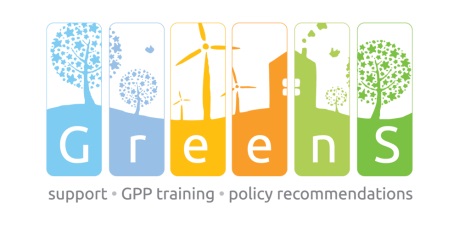 УРБАКТ III – 4 основни цели
Подобряване на капацитета за управление на градското развитие, залагайки на партньорството

Подобряване на качеството на плановете за градско развитие

Подобряване на прилагането на плановете за градско развитие

Осигуряване на знания и добри практики за експертите и управленците на всички нива
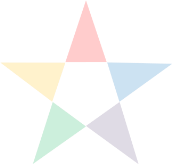 3 основни направления
Разпространение на информация и знания

Разпространение на знания  и добри практики  в полза и на широката общественост  и експертните среди
Изграждане на капацитет

Подобряване на възмжностите на експертите и управленците да разработват планове за развитие, основани на партньорството
Международен обмен и обучение

Общини споделят опит, проблеми и  решения, учат се едни от други, набелязват добри практики и прилагат интегрирани планове
Платформи на знанието
Обучения
Мрежи
Мрежи по УРБАКТ III
има избор
3 вида мрежи са допустими:


Мрежи по планиране

Мрежи по прилагане 

Мрежи за обмен на добри практики
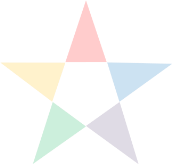 Бюджет и техническа помощ
Общ бюджет: 600.000 -750.000 евро (= ЕФРР + собствено участие)
За слабо развитите региони : 85% съфинасиране от ЕФРР (за БГ 15% от МРРБ)
За развитите региони: 70% съфинансиране от ЕФРР
Допълнителна подкрепа за експертна помощ
	до 127.500 евро/мрежа
Текуща методическа помощ от Секретариата на УРБАКТ и от програмните експерти
2 eтапа в жизнения цикъл на мрежата
Етап 1: 
6-месечен подготвителен етап
Финансиране за етапа до 150.000 € (от общия бюджет)
2 работни пакета:
 РП 1 Управление на проекта
 РП 2 Разработване на проекта (осъществяване на начални проучвания, контакти и анализи)

Етап 2:
24-месечен „оперативен“ етап
4 работни пакета:
РП 1 Управление на проекта
РП 2 Межднароден обмен на опит
РП 3 Ефект  върху местното управление 
     (действия на ниво община или град)
РП 4 Разпространение на информация и знания
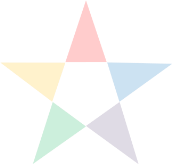 URBACT Местна група за действие
Българското участие досега: София участва в мрежа за планиране

София е част от мрежата за прилагане: Creative spirits

Целта на мрлежата е да подобри местните умения по маркетинг  и брандинг на градовете.  Целта на София е да подобри и насърчи творческите индустрии в града, да идентифицира обществените места и центрове, подходящи за тяхното развитие.
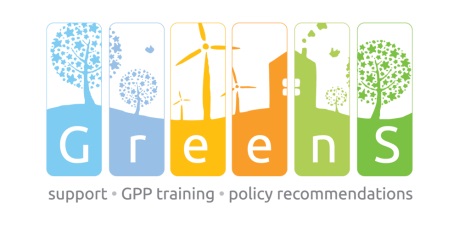 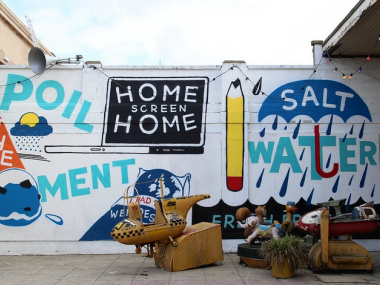 Българското участие досега:  София участва в мрежа за планиране 

Ще бием (в) Париж

От 16.01.2017г. всички моторни превозни средства в Париж, дори тези с чуждестранна регистрация, имат винетки с различни цветове, които показват в каква степен превозното средство замърсява въздуха.
Видът на винетката се определя от годината на производство и двигателя на автомобила.  Превозни средства, регистрирани преди 1997 г., остават без винетка и извън движение в делничните дни от 8 часа до 20 часа.
Общината си поставя и цел да забрани дизеловите коли до 2020 г.

София - програмата за по-чист въздух в столицата до 2020 г. – с всички конкретни мерки, ще бъде внесена за обсъждане и гласуване в общинския съвет съвсем скоро.
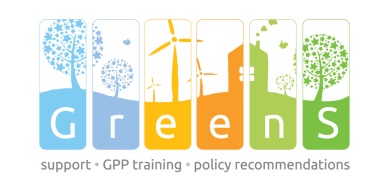 Българското участие досега: София участва в мрежа за планиране
Ще бием (в) Париж

Безплатен градски транспорт в дни с пиково замърсяване. Юруш на метрото/електротранспорта!

Строг контрол на техническите прегледи на автомобили и спиране от движение на автомобилите без катализатор и с нива на замърсяване над допустимите норми?Екипът на кмета Фандъкова подготвя и законодателна промяна, която да позволи поставянето на стикер, който обозначава екологичния клас, върху всеки автомобил, който се движи на територията на Столичната община – парижки стикери и за нас. 

Плюс, ограничения за движението в центъра според стикера
и някои други глоби.
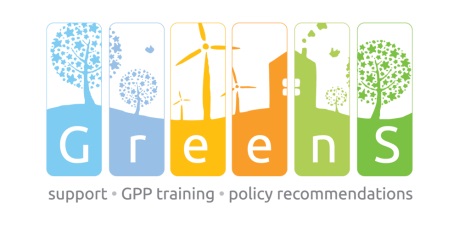 Българското участие досега: София участва в мрежа за планиране
Ще бием (в) Париж

Ранно предупреждение От Столична община  се ангажират и със система за ранно предупреждение на гражданите при прогнозни високи нива на фините прахови частици, което да позволи предприемането на навременни мерки. 

Предвижда се и местна система за мониторинг на въздуха.
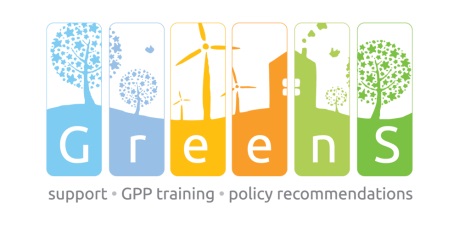 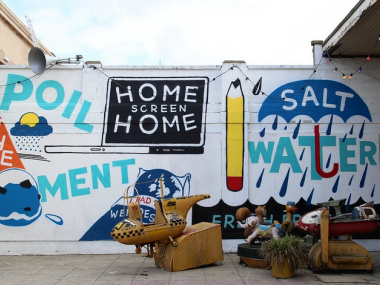 Българското участие досега: Бургас участва във Vital cities

Друг български град, Бургас се включи в мрежата „Витални градове“ по Програма УРБАКТ с участието на общини от Великобритания, Португалия, Полша. 
Няма пари и площи за нови паркове и градини. Ще „натоварим“ същестуващите. Нашите градове са с много ниска степен  на застрояване. 
Целта е местните власти да създадат нов набор от инструменти за планиране на градската среда, за да се предоставят адекватни условия за почивка, спорт и развитие на зелените площи. Мерките обхващат инициативи на и за местната общност; дейности, базирани на информационни технологии; популяризиране на здравословния живот; изграждане на иновативни съоръжения за спорт на открито и организиране на публични, широко достъпни събития за популяризиране на спорта в градски условия.
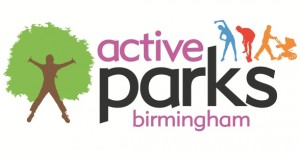 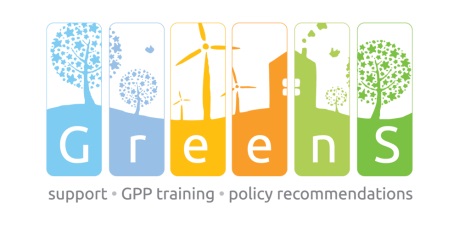 Българското участие досега:  Габрово и София участват в мрежи за дигитален преход
Улично осветление със сензори (30% намаление на консумираната енергия), в т.ч. за качеството на въздуха и с точки за wi-fi;

Контейнери за боклук  със сензори  за свободния обем;

Дигитални спирки на градския транспорт; 

Дигитални системи за поливане на зелените площи (25% редукция  в сметката за вода);

Противопожарни сензори;

Биометрични сензори.
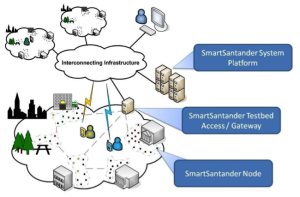 Българското участие досега: Община Смолян участва в проекта „Smart Impact“ с водещ партньор град Манчестър, Обединено кралство. 
Обмен на добри практики: „При посещението  ни в Щутгарт се запознахме с нови технологии  за биомаса за въвеждане на такива в Смолян. „Идентифицирахме тук за нашия район като приоритетни няколко неща, като едното е създаване на логистичен център за биомаса. Имаме над 75% гори в нашата община, така че и по други проекти работим в тази насока”, поясни зам.-кметът Марин Захариев. 

По думите му проучванията показват, че голямата запрашеност е не само от това, че хората основно се отопляват на твърдо гориво, а и че използват влажни дърва или въглища, а един такъв център ще способства за изсушаване на дървесината, превръщането й в чипс или пелети и ще се намали запрашването на въздуха.
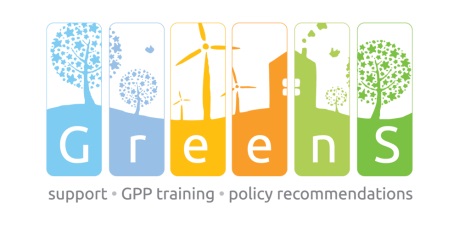 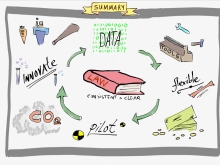 Обхват на добрите практики
Предстояща покана за мрежи за добри практики: септември - ноември
> Ще бъдат одобрени до 15 проекта за създаване на мрежи
> Продължителност до 30 месеца (Етап 1: 6 месеца + Етап 2: 24 месеца)
> Партньорство
Един водещ партньор
7 до 9 градове-партньори (от поне 3 различни държави)
Баланс между по-слабо развити & развити региони:
- минимум 3 от по-слабо развити региони, ако партньорите са 7;
- минимум 4 от по-слабо развити региони, ако партньорите са 8-9.
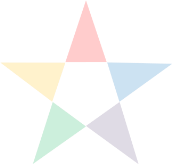 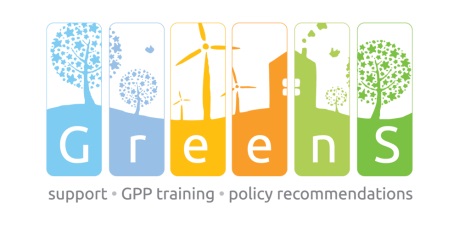 Благодаря за вниманието
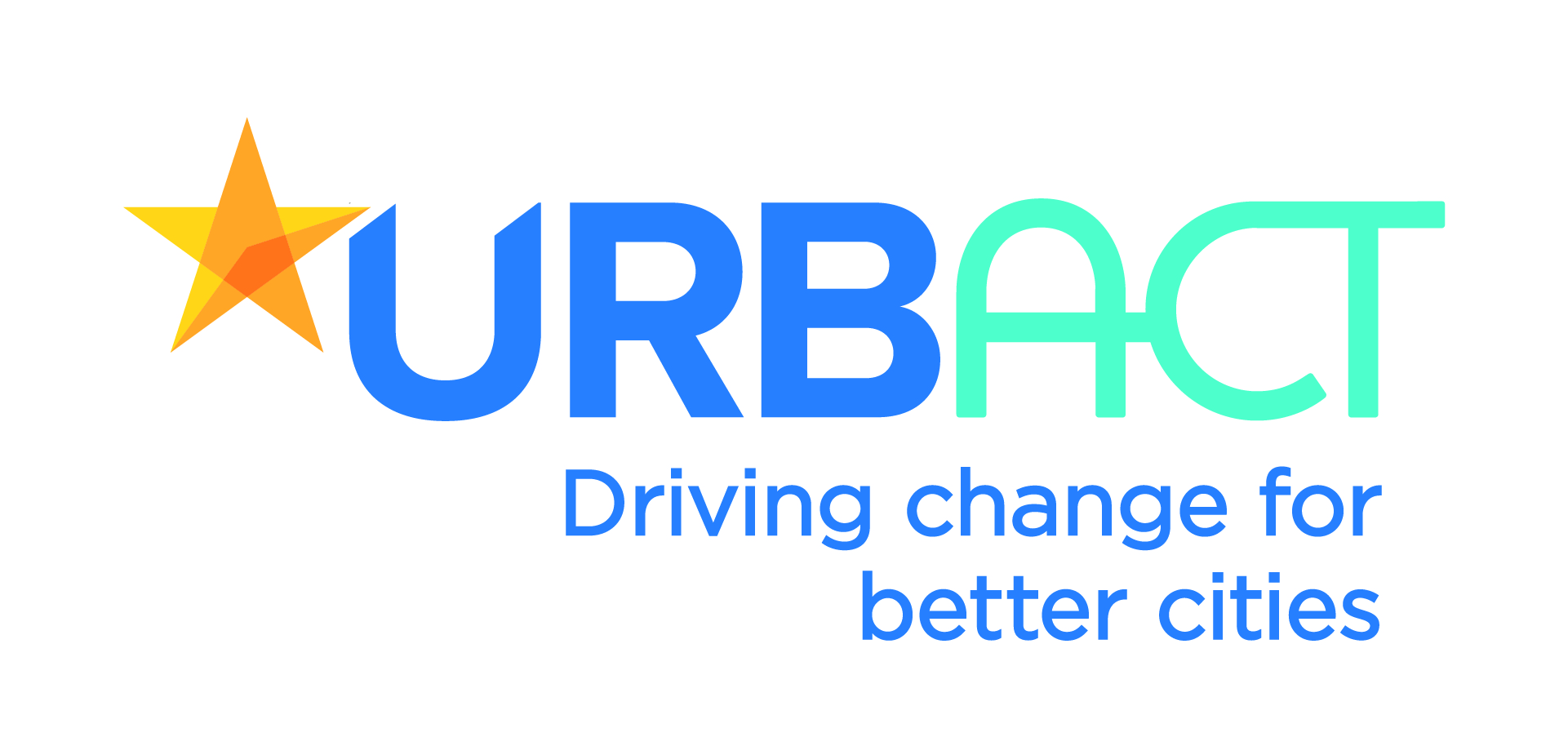